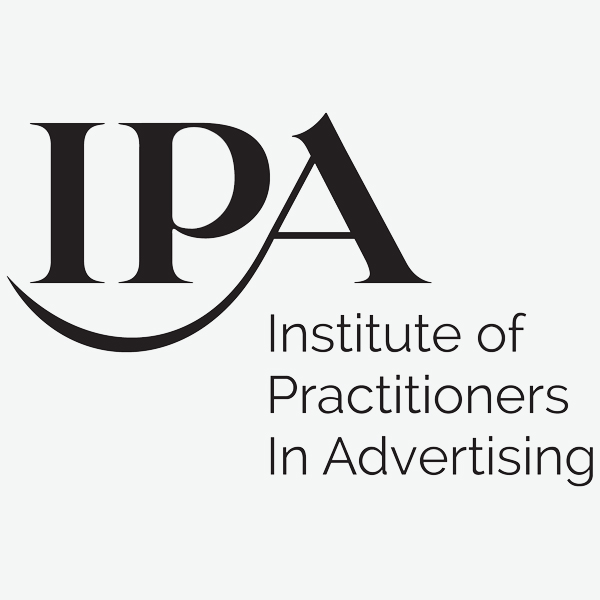 A new 2030 vision for:
The Future of 
Brand & Agency Relationships
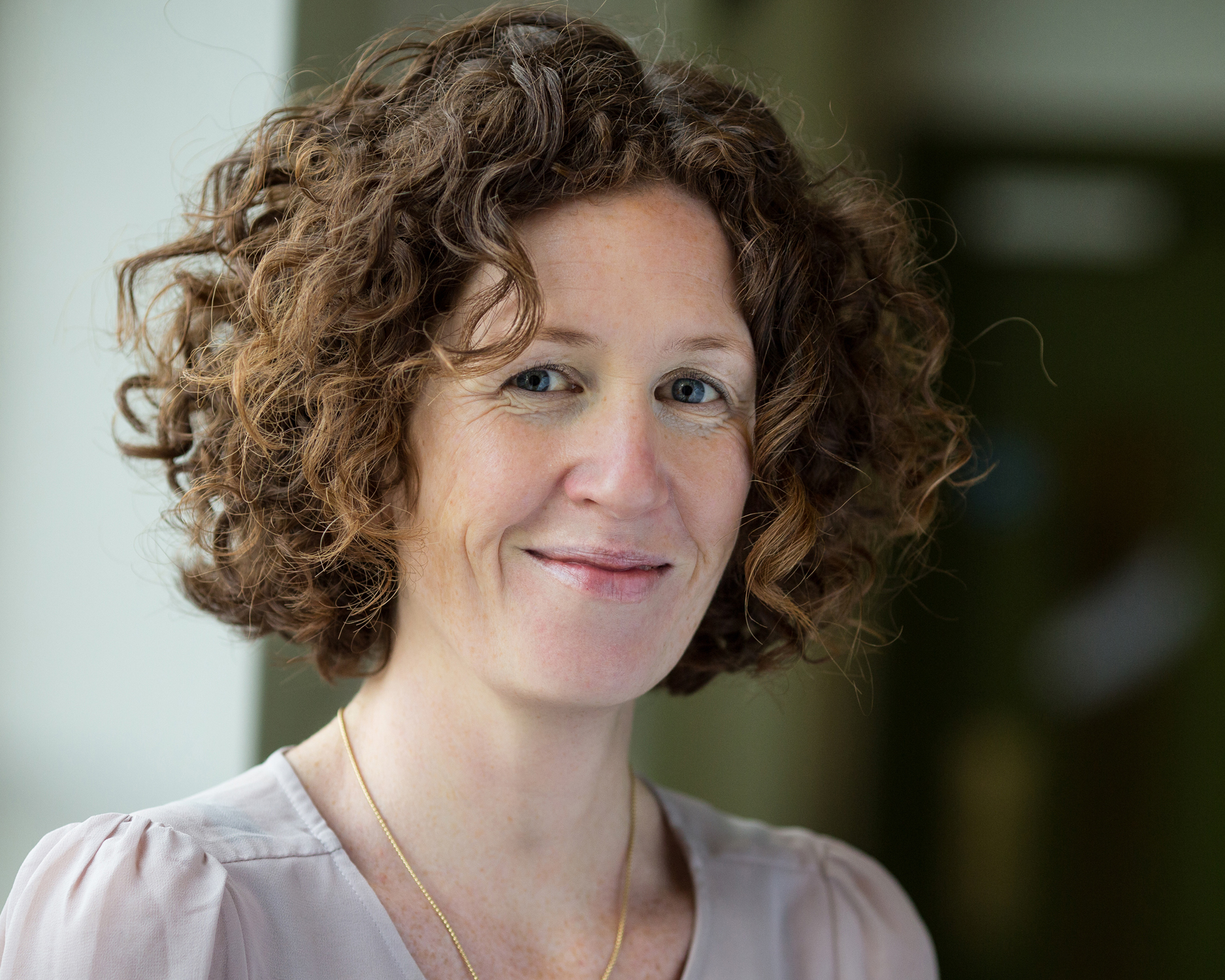 Meabh Quoirin 
Co-Owner & CEO
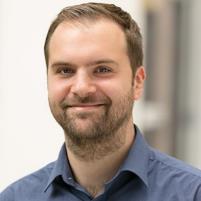 Josh McBain
Consultancy Director
–
IPA Business Growth Conference 
November 2020
The Future of Brand & Agency Relationships
IPA Business Growth Conference
2
The Future of Brand & Agency Relationships
IPA Business Growth Conference
PART 1: Consumer Landscape  in Flux
The Future of Brand & Agency Relationships
IPA Business Growth Conference
Impact of COVID-19
How to read this map…
The visualisation on the left-hand side of the slide demonstrates which trends have been impacted by the COVID-19 pandemic and how – as well as whether we believe this impact will be temporary or sustained.
Sustained 
impact
Presence Free Living
Building Resilience
Shoppable 
Universe
All 
Inclusive
Game
 On
Mechanised 
Truth
Neo-
Civility
Content A La Carte
Paused/de-prioritized by COVID-19
Choice Partners
The Me Me 
World
Latchkey Loyalty
Meta
 Messaging
The Influencer Age
Customized 
Reality
Energized by
COVID-19
Cool to be Kind
Audiophilia
Data as 
Currency
Human 
Encounters
360
Rewards
Temporary 
impact
The Future of Brand & Agency Relationships
IPA Business Growth Conference
The Key Five:Macro Consumer Drivers
5
The Future of Brand & Agency Relationships
IPA Business Growth Conference
Consumer Centricity: Ubiquitous brand presence across all consumer channels
% who buy a product/service online at least weekly | June 2020
Source: Foresight Factory | Base: 1079 online respondents aged 16+, GB, 2020 June
The Future of Brand & Agency Relationships
IPA Business Growth Conference
Consumer Centricity: Ubiquitous brand presence across all consumer channels
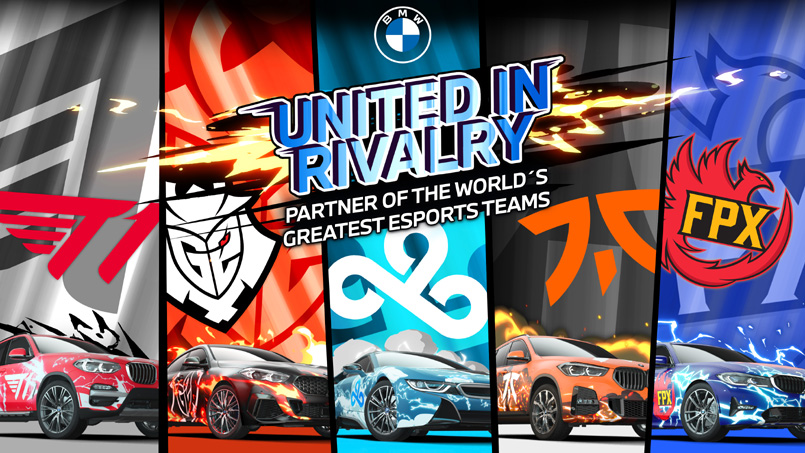 46%
of 16-24s have played online & computer games more since  COVID-19
The Future of Brand & Agency Relationships
IPA Business Growth Conference
Healthy Data Relationship: Evaluating the value of personal data and incentives
“I am happy for my healthcare data to be used in medical research” | June 2020
54%
AGREE
All of [these measures] must be temporary, necessary, and proportionate. When the pandemic is over, such extraordinary measures must be put to an end and held to account.
16%
DISAGREE
Privacy International
Source: Foresight Factory | Base: 1079 online respondents aged 16+, GB, 2020 June
The Future of Brand & Agency Relationships
IPA Business Growth Conference
Empathetic Brand: Companies increasingly fulfil a key role in society at large
Cool to be kind in 2020
Source: Edelman Trust Barometer, 2020.
The Future of Brand & Agency Relationships
IPA Business Growth Conference
Empathetic Brand: Companies increasingly fulfil a key role in society at large
"The media industry in this country is not doing a good job at representing diversity in TV programmes, films etc."
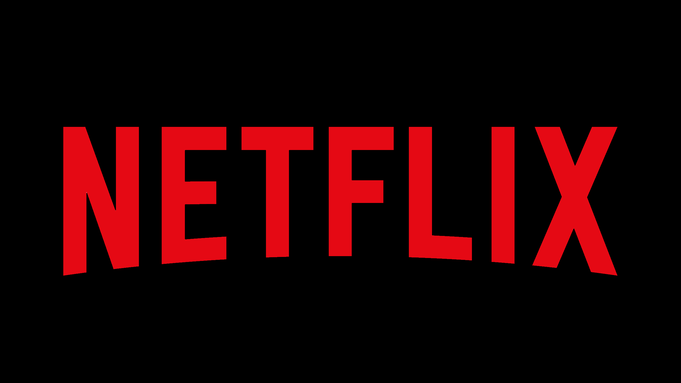 31% AGREE
VS.
27% DISAGREE
Netflix funds Black creators – streaming giant gives $5 million to support and promote diversity.
Source: Foresight Factory | Base: 4085 online respondents aged 16+, GB, 2019 May
The Future of Brand & Agency Relationships
IPA Business Growth Conference
Radical Transparency: New avenues to transparent marketing communications
Need to have a better way of evaluating the quality of products and services bought | % selecting strong or moderate need | June 2020
Source: Foresight Factory | Base: 1079 online respondents aged 16+, GB, 2020 June
The Future of Brand & Agency Relationships
IPA Business Growth Conference
Brand Partners: Companies become trusted companions for consumers
Belief companies are as responsible as government to help people during the coronavirus | June 2020
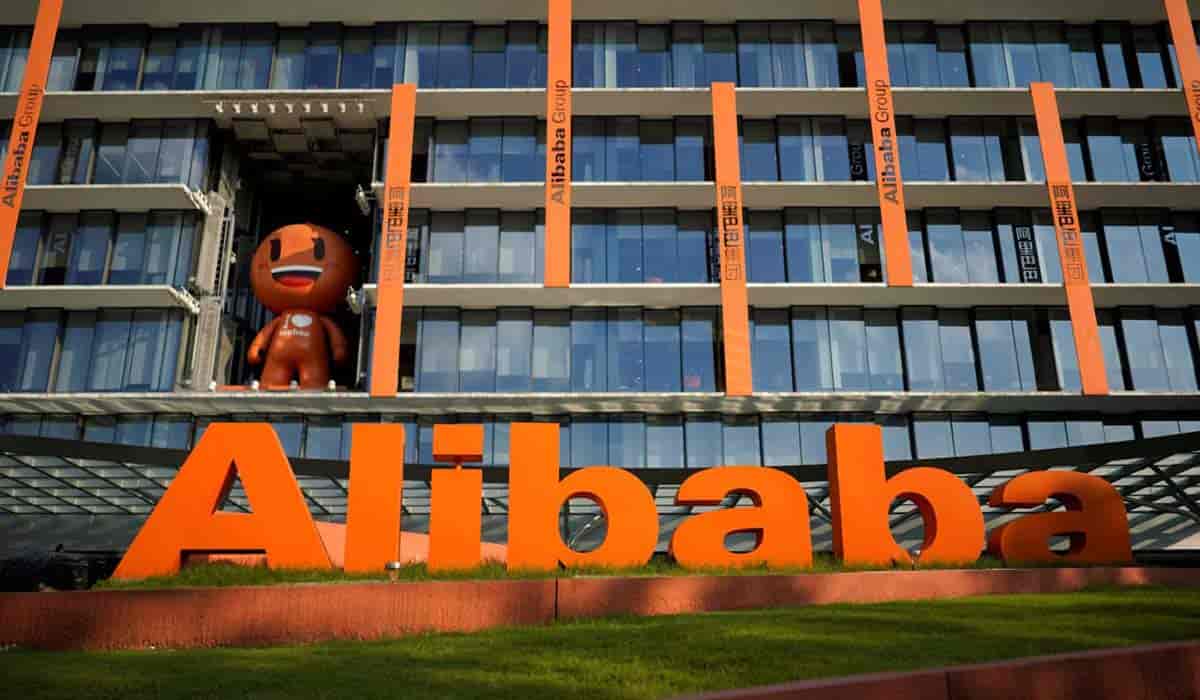 60% AGREE
VS.
21% DISAGREE
Source: Foresight Factory | Base: 1079 online respondents aged 16+, GB, 2020 June
The Future of Brand & Agency Relationships
IPA Business Growth Conference
PART 2: Industry Futures
The Future of Brand & Agency Relationships
IPA Business Growth Conference
Nigel Vaz,              CEO of Publicis Sapient
Lindsay Pattison, Chief Client Officer at WPP
Laurent Ezekiel, Chief Marketing & Growth Officer at WPP
Dan Clays,         CEO of the Omnicom Media Group (UK)
Mark Lund,      CEO of McCann Worldgroup (UK)
Euan Jarvie,     CEO UK & Ireland at Dentsu Aegis
Jess Greenwood, Global CMO at R/GA
Rob Bullough, Global Marketing Director at EA
Neil Dillon, Marketing Director at LCY Airport
Gerd Leonhard, Futurist and CEO of The Futures Agency
Jim Moser, Chairman of BBDO Europe
Helen Normoyle, Marketing Director, Boots
Cheryl Calverley, CEO of Eve Sleep
Marc Nohr,                                   Chairman at                                              Fold7
Tim Pearson,   CEO at  OMD Group UK
Matt Goff,          CEO at Adam&Eve DDB
Carly Hunt,     Head Of Brand at PANDORA
Jason Cobbold, CEO at BMB London
The Future of Brand & Agency Relationships
IPA Business Growth Conference
Overarching Pillars: Future of Marketing Operations
DATA 
(Enabler)
TECHNOLOGY 
(Amplifier)
CREATIVITY 
(Differentiator)
Access to the vast amounts of new data produced by increased and faster information flows due to 5G, combined with new types of data becoming available (e.g. biometrics).
Use of new platforms and software to analysis the vast amount of data available and convert into actionable intelligence (e.g. AI, Quantum Computing).
Role of human talent and skills to transform the actionable intelligence produced into effective marketing via emotional engagement, creativity and story-telling.
The Future of Brand & Agency Relationships
IPA Business Growth Conference
The search for holistic consumer understanding
The advertising-tech and marketing-tech world and infrastructure will only accelerate, as this loop of getting customer data and
building technology starts to get tighter and tighter… you will get a holistic view of the customer.
The future role of the agency will be to support the marketing team to know not just exactly who our current customer is, but who our potential customer is, and then working to reach those people with the clearest possible message we can.
Nigel Vaz, 
CEO, Publicis Sapient
Robert Bullough, 
Global Marketing Director, EA
The Future of Brand & Agency Relationships
IPA Business Growth Conference
The age ofMulti-Dimensional Marketing
At the moment we are repositioning a 240,000 person company that's about to go through a massive corporate change and for that company 30% of their shares are owned by employees so this new brand isn't just to announce to the market and customers what they're doing differently, it is to explain to their employees not to get spooked, panic, sell or leave. So it becomes a sort of operating principle for way more than advertising.
Jess Greenwood,
Global CMO 
at R/GA
The Future of Brand & Agency Relationships
IPA Business Growth Conference
An Engineer vs Tool (Strategy vs. Execution)
Corporations have become so big and complex that organising chaos is a huge part of the agency role. That's a strategic discipline so I think my general view is that the strategic, the Swiss Army Knife strategic agency [is where we will see future growth].
I want an agency that is not like a Swiss Army agency. The agency who have a very, very sharp weapon which does one thing extraordinarily well all day long.”
Robert Bullough, 
Global Marketing Director, EA
Jess Greenwood,
Global CMO at R/GA
The Future of Brand & Agency Relationships
IPA Business Growth Conference
Searching for a long-term growth partner?
I would not accept the shared
growth approach from any
agency. I want results. I need
results, otherwise I'm not going
to invest, it's as simple as that.
Neil Dillon, Marketing Director, London City Airport
The Future of Brand & Agency Relationships
IPA Business Growth Conference
PART 3: Future Brand & Agency Relationships
The Future of Brand & Agency Relationships
IPA Business Growth Conference
Pendulum of working models
Titan
Model
Engineer
Model
Coalition
Model
Hybrid
Model
In-house
Model
SingleAgency
SingleAgency
MultipleAgency
Multiple Agency	In-house
In-house
Strategy
SingleAgency
MultipleAgency
MultipleAgency
Multiple Agency	In-house
In-house
Execution
Partner
Vendor
Engineer
Tool
Longer-term Relationship
Shorter-term Relationship
Hard KPIs
Soft KPIs
21
The Future of Brand & Agency Relationships
IPA Business Growth Conference
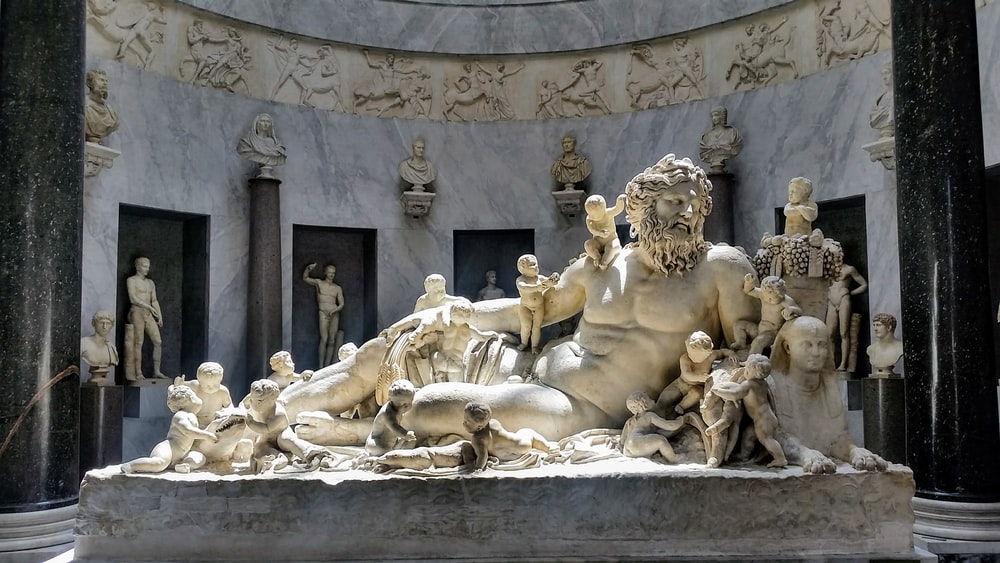 Model 1:The Titan Model
A model in which a brand selects one single external body to provide all marketing services across both strategy development and the execution of all advertising operations. 
In this model, the agency acts as a Titan – able to meet all the clients needs across data, technological and creative competencies.
22
The Future of Brand & Agency Relationships
IPA Business Growth Conference
Model 1:The Titan Model
RELATIVE GROWTH POTENTIAL: MODERATE
The Future of Brand & Agency Relationships
IPA Business Growth Conference
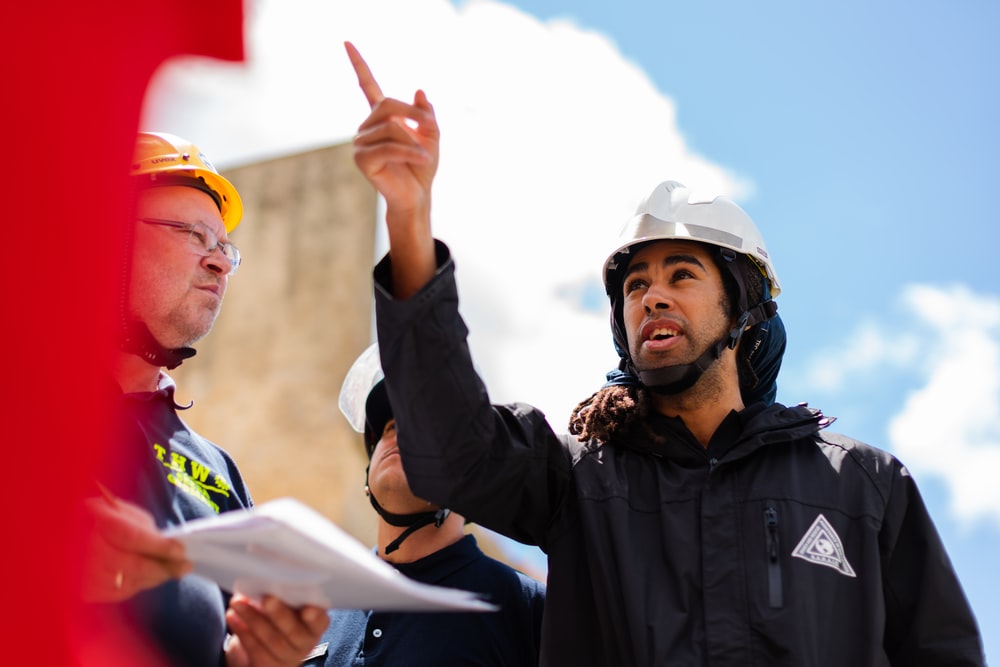 Model 2:The Engineer Model
In this model the overarching marketing strategy is developed by a single external body, the engineer, while the execution of the strategy is undertaken by a multitude of agencies.
24
The Future of Brand & Agency Relationships
IPA Business Growth Conference
Model 2:The Engineer Model
RELATIVE GROWTH POTENTIAL: SIGNIFICANT
The Future of Brand & Agency Relationships
IPA Business Growth Conference
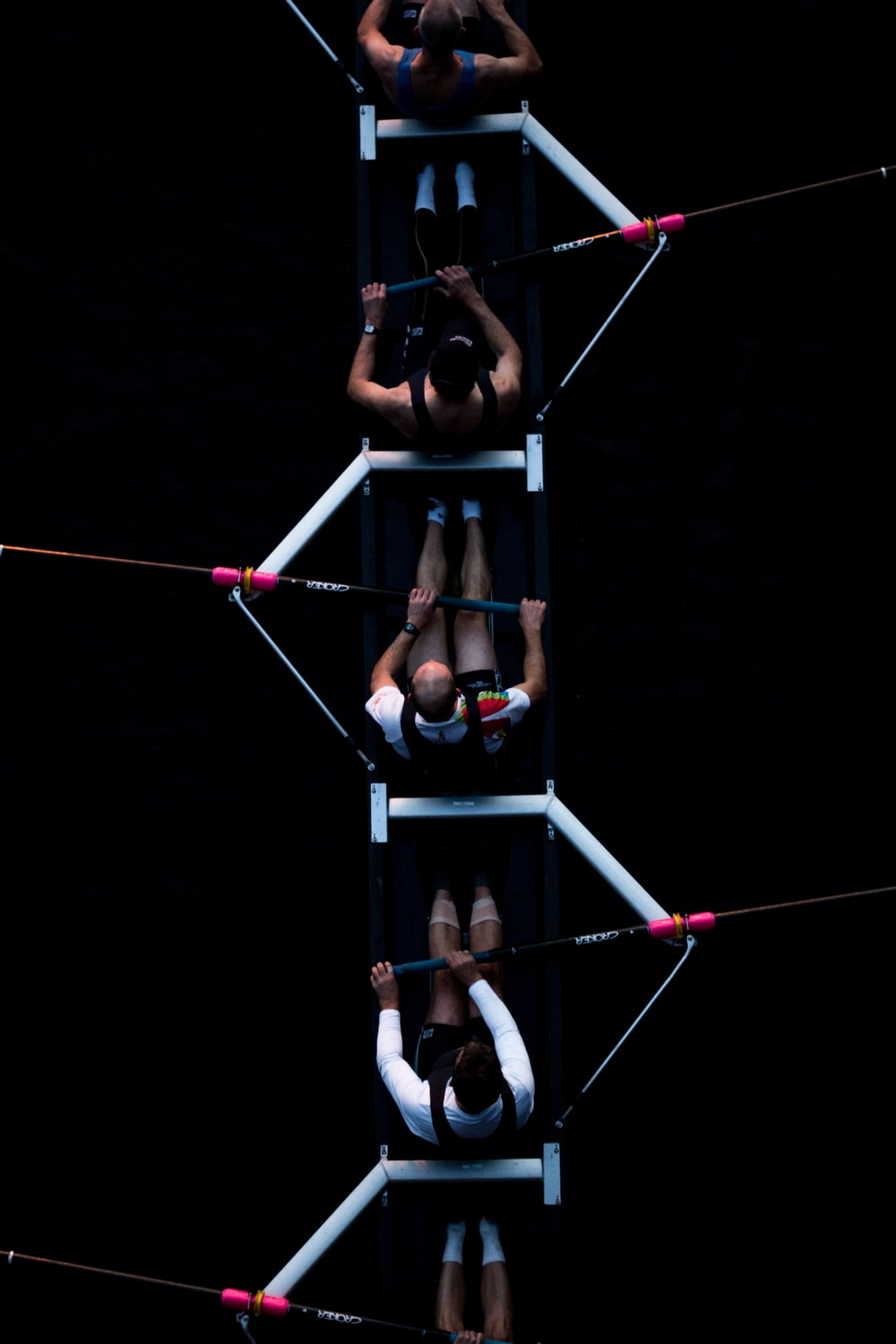 Model 3:The Coalition Model
In this model, the overarching marketing strategy of a brand and the execution of the strategy, is developed and deployed by a coalition of multiple agencies.
26
The Future of Brand & Agency Relationships
IPA Business Growth Conference
Model 3:The Coalition Model
RELATIVE GROWTH POTENTIAL: LOW
The Future of Brand & Agency Relationships
IPA Business Growth Conference
Model 4:The Hybrid Model
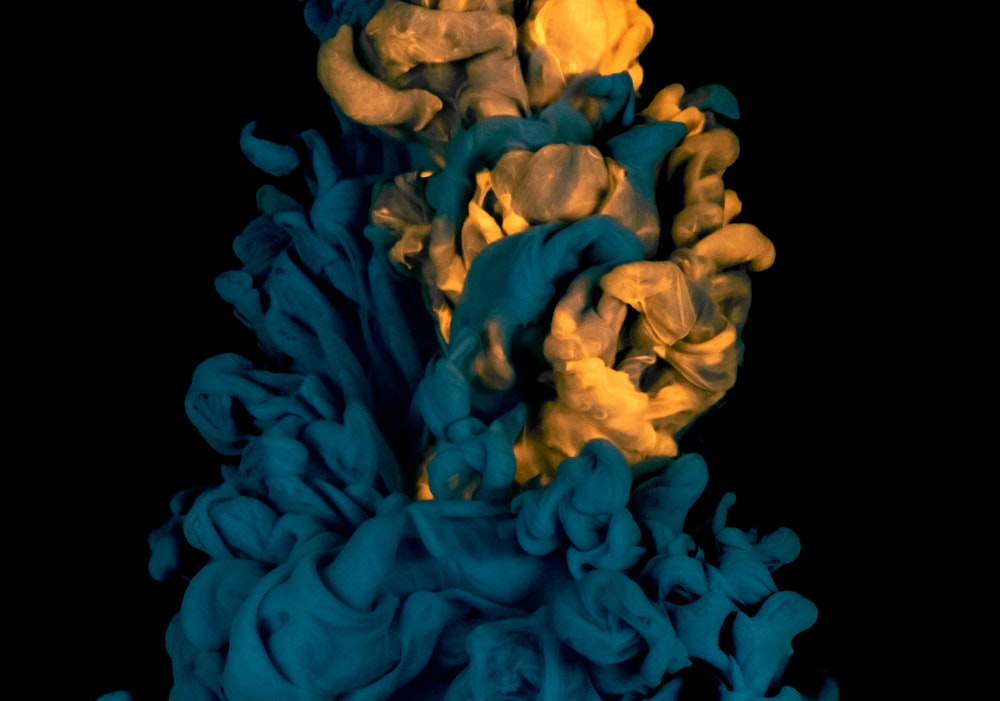 Model in which a combination of in-house client services and external agency services are utilised for both the development and execution of the marketing strategy.
28
The Future of Brand & Agency Relationships
IPA Business Growth Conference
Model 4:The Hybrid Model
RELATIVE GROWTH POTENTIAL: SIGNIFICANT
The Future of Brand & Agency Relationships
IPA Business Growth Conference
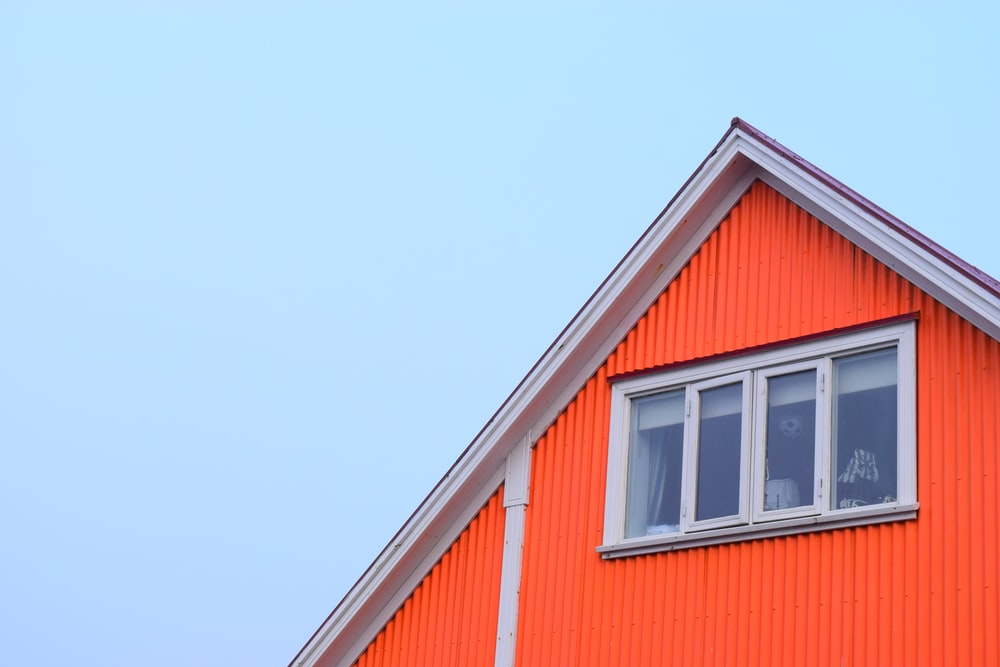 Model 5:The In-House Model
In this model, the vast majority of a brands marketing activities are moved in-house; operated by the brand itself.
30
The Future of Brand & Agency Relationships
IPA Business Growth Conference
Model 5:The In-House Model
RELATIVE GROWTH POTENTIAL: MODERATE
The Future of Brand & Agency Relationships
IPA Business Growth Conference
In summary:Five Key Takeaways
32
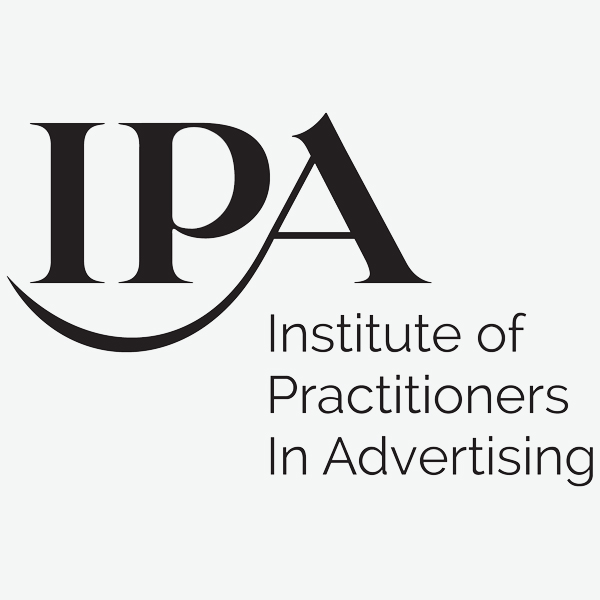 A new 2030 vision for:
The Future of 
Brand & Agency Relationships
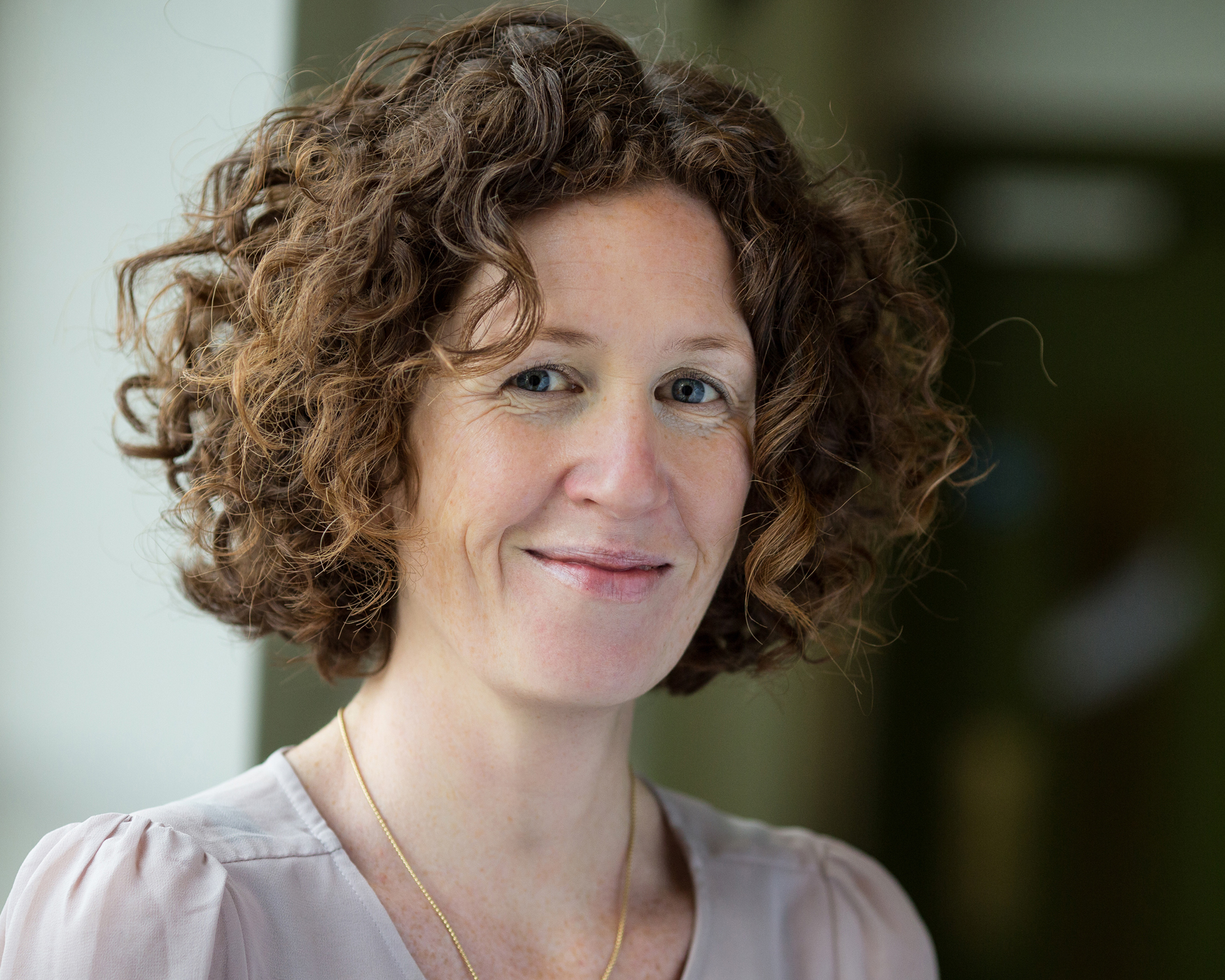 Meabh Quoirin 
Co-Owner & CEO
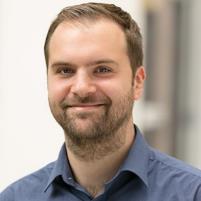 Josh McBain
Consultancy Director
–
IPA Business Growth Conference 
November 2020